Audience: Judges, Competitors, Instructors, Team Members
Purpose: To learn and demonstrate Skills
Genres: Presentations, Competitions, Letters 
Conventions: Each individual event has their own specific regulations, uniforms 
Topics: Technical Drafting, Engineering Technology
Specialized Language: English, Educated, Serving, Innovate
Member: Passing all classes, individual skills in technical fields
Audience: Friends, peers, social community
Purpose: Establish friendship with unity and trusting others.
Genres: Test Messages, Phone calls, social media
Conventions: Informal, yet polite when talking to elderly
Topics: Everyday life, communication, parties
Specialized Language: Abbreviated words (brb, omg, lol) dude, hey
Member: Earn friendship through actions
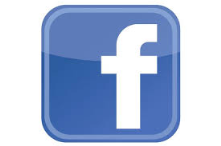 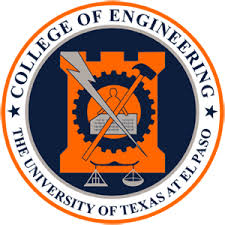 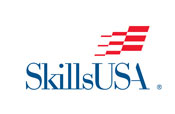 Audience: Engineers, instructors, organizations 
Purpose: To become an Mechanical Engineer by maintaining a high GPA and learning
Genres: Essays, reports, business plans, design narrative, and notes
Conventions: Proper grammar and punctuation, references to old ideas, informal with other peers 
Topics: Engineering, Technical Drafting, Math, Science, English Writing
Specialized Language: Professional, Technical
Member: Enrolling, acceptance into University, high school diploma, exams
Audience: Co-workers, families, the community
Purpose: To provide the nation with the best life and health insurance with great customer service.
Genres: Presentations, phone calls, social media
Conventions: Formal grammar to customers, attend training and presentations. 
Topics: Presentations, recruit more people, sell insurance
Specialized Language: Bilingual, informative, details on every insurance
Member: Age 18 or older, license, State test, training
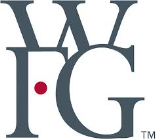